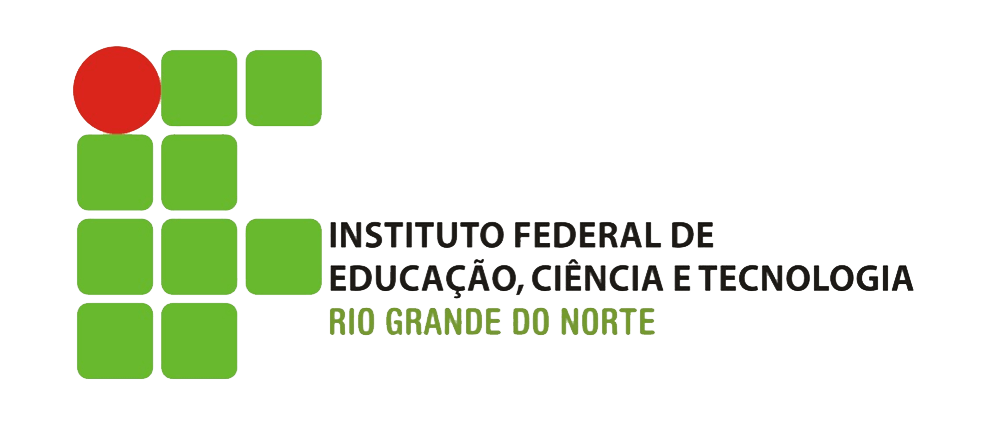 The Guider
Orientador:
Lennedy Campos Soares
Componentes:
Henrique Eduardo,  Michelly Lopes, Pablo Henrique, Yasmim Lorrany
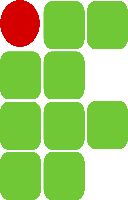 Sumário
Introdução
Problemática
Objetivos
Solução tecnológica
Tecnologias utilizadas
Manual
Robô
Vídeos
Dificuldades
Cronograma
Referências
Dúvidas
Henrique Eduardo, Michelly Lopes, Pablo Henrique, Yasmim Lorrany
2
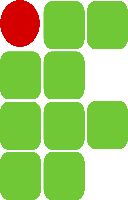 Introdução
Desenvolvimento de um manual de como construir um robô seguidor de linha
Exploração de diferentes áreas do conhecimento
Estimular a disseminação desse tipo de projeto
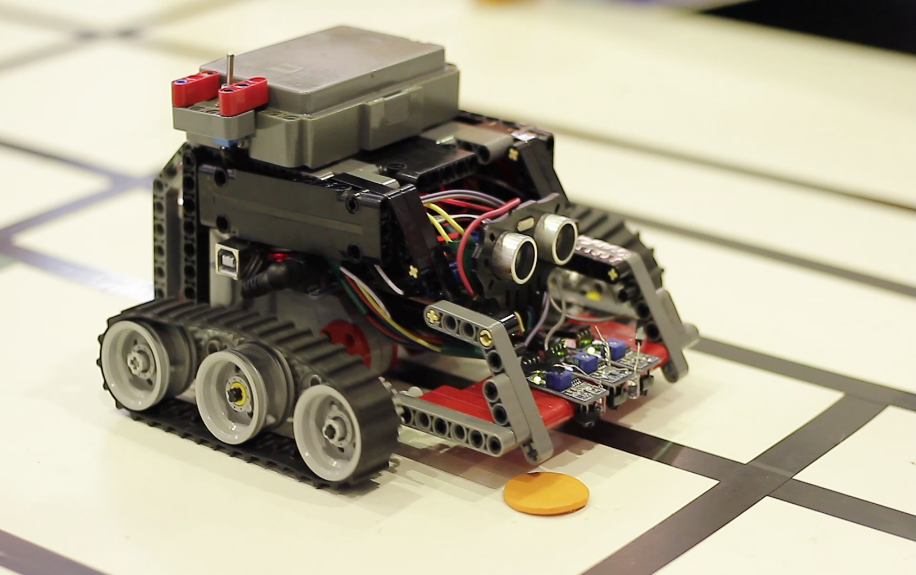 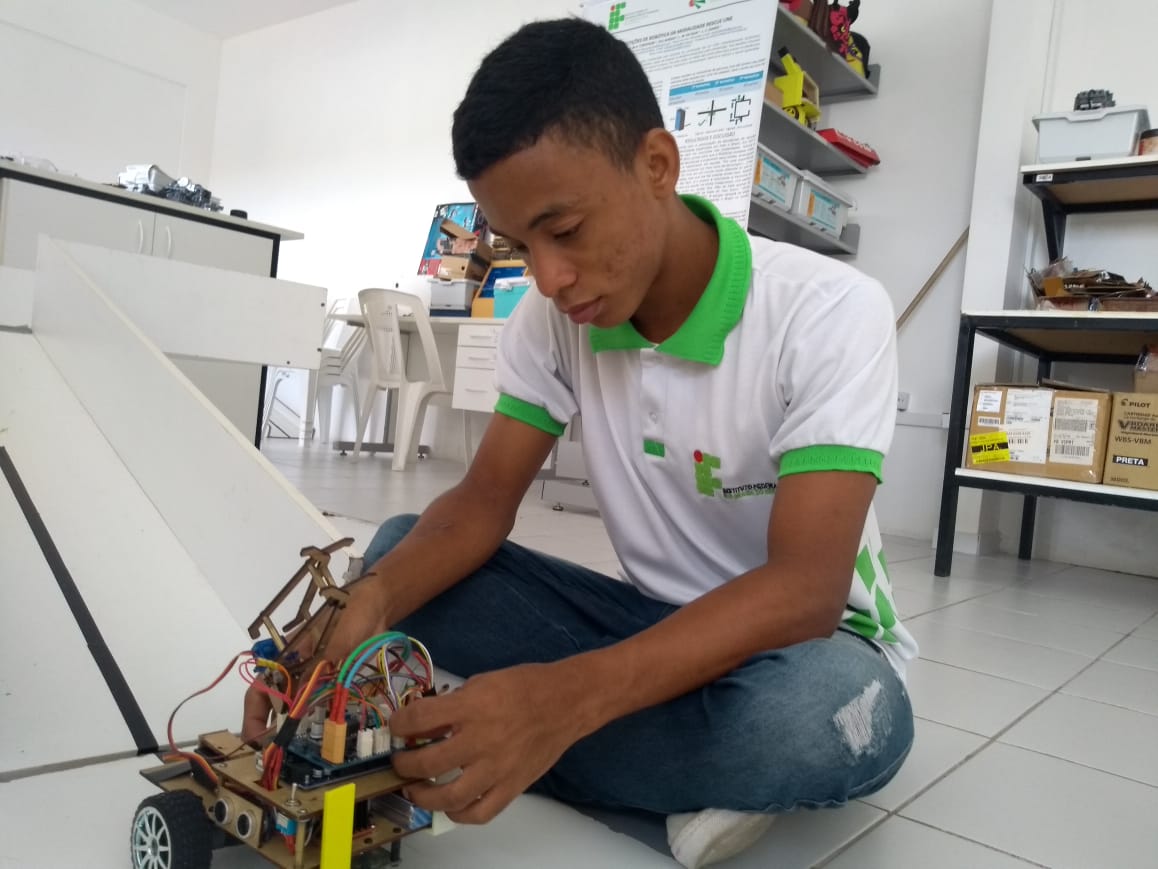 Fonte: Centro Universitário FEI
Fonte: Própria
Henrique Eduardo, Michelly Lopes, Pablo Henrique, Yasmim Lorrany
3
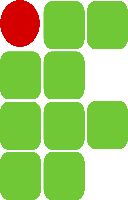 Problemática
De que forma é possível aumentar os materiais didáticos e auxiliar no desenvolvimento de robôs?
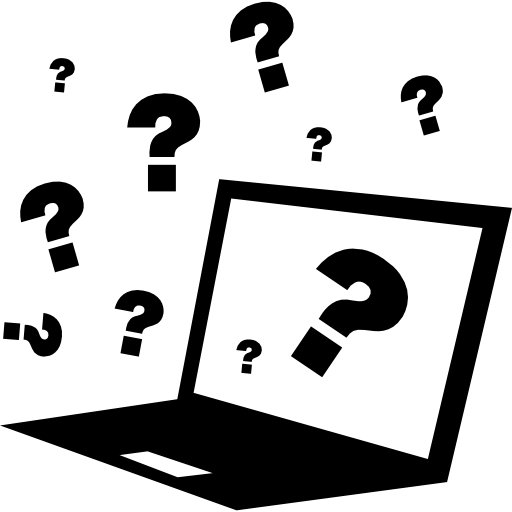 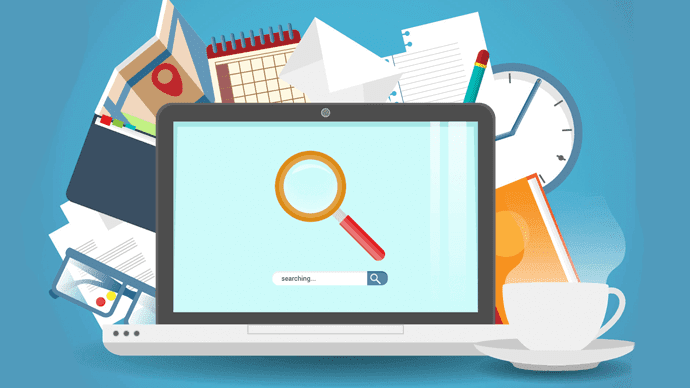 Fonte: Agência Sense
Fonte: Agência Sense
Henrique Eduardo, Michelly Lopes, Pablo Henrique, Yasmim Lorrany
4
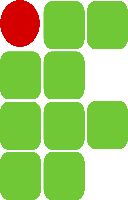 Objetivo geral:
Colaborar com a evolução de projetos de robótica através do manual, trazendo uma metodologia prática e de fácil acesso. 

Objetivos específicos:
Elaborar um manual, indicando o passo a passo para a criação de um robô seguidor de linha.
Projetar e desenvolver um robô com suas partes mecânica, eletrônica, software.
Produção de vídeos complementares ao assuntos abordados no manual.
5
Henrique Eduardo, Michelly Lopes, Pablo Henrique, Yasmim Lorrany
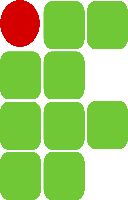 Solução tecnológica
Henrique Eduardo, Michelly Lopes, Pablo Henrique, Yasmim Lorrany
6
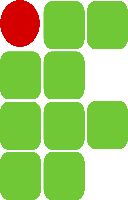 Tecnologias utilizadas
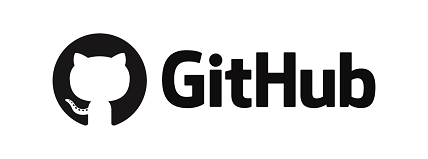 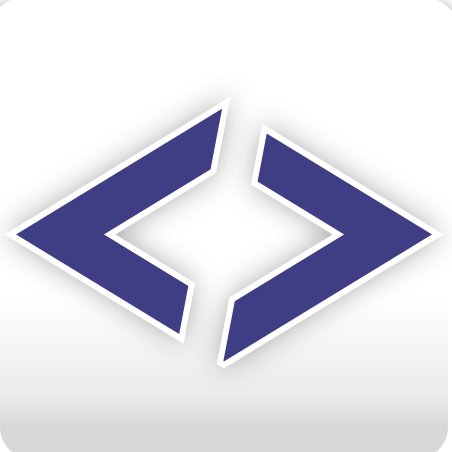 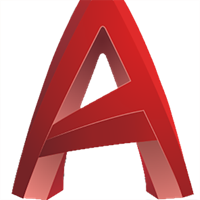 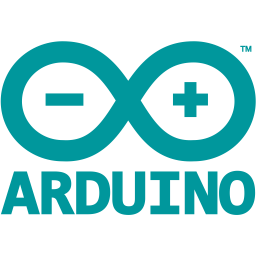 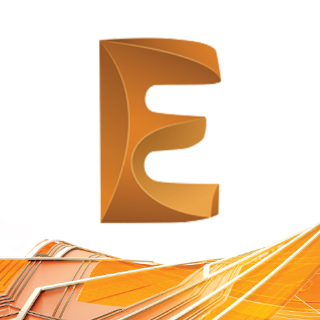 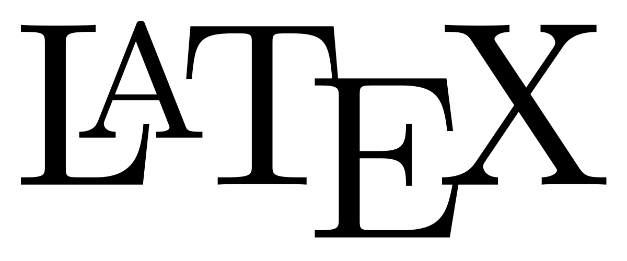 Henrique Eduardo, Michelly Lopes, Pablo Henrique, Yasmim Lorrany
7
Manual
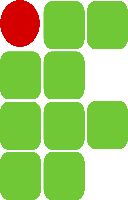 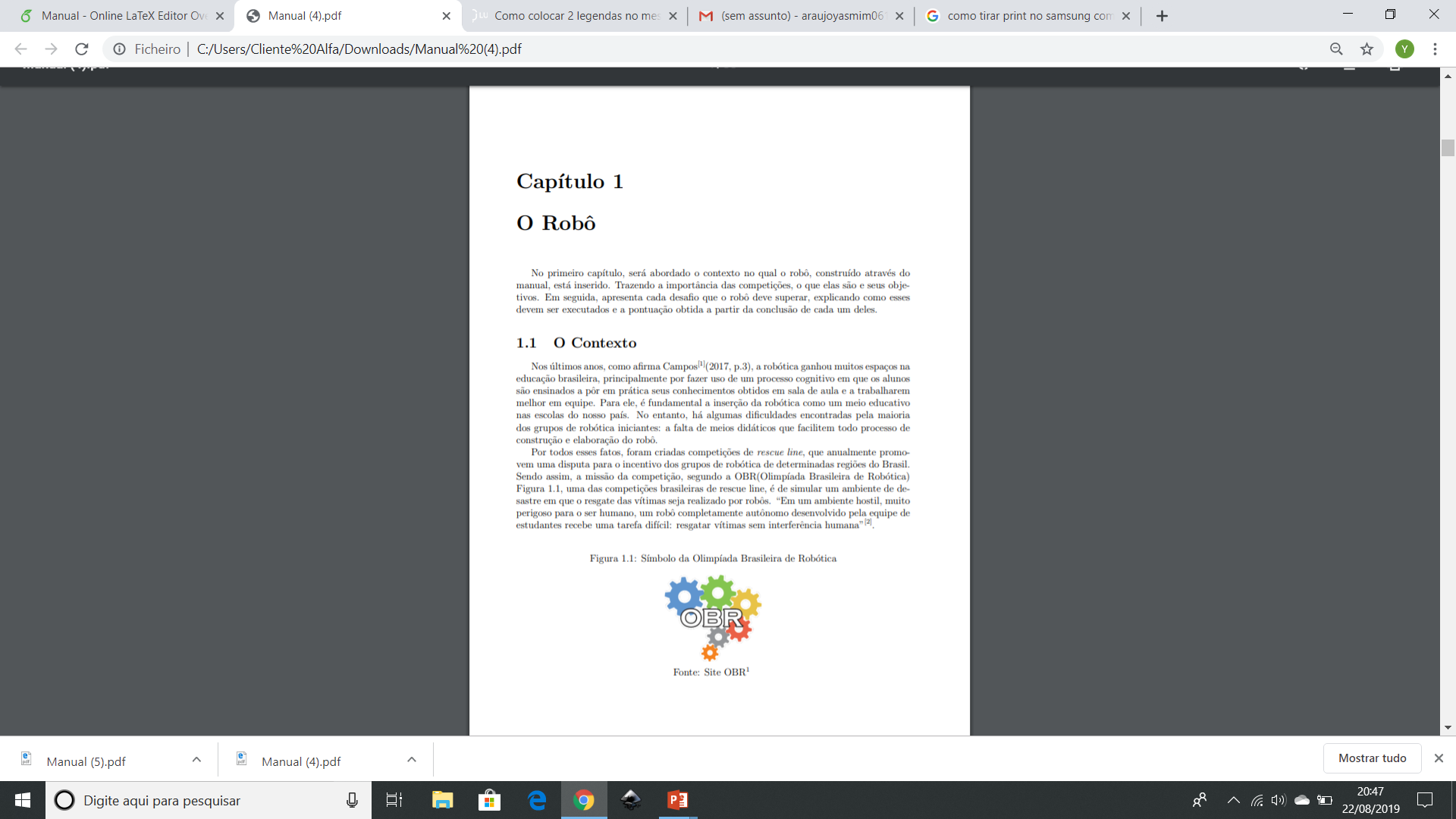 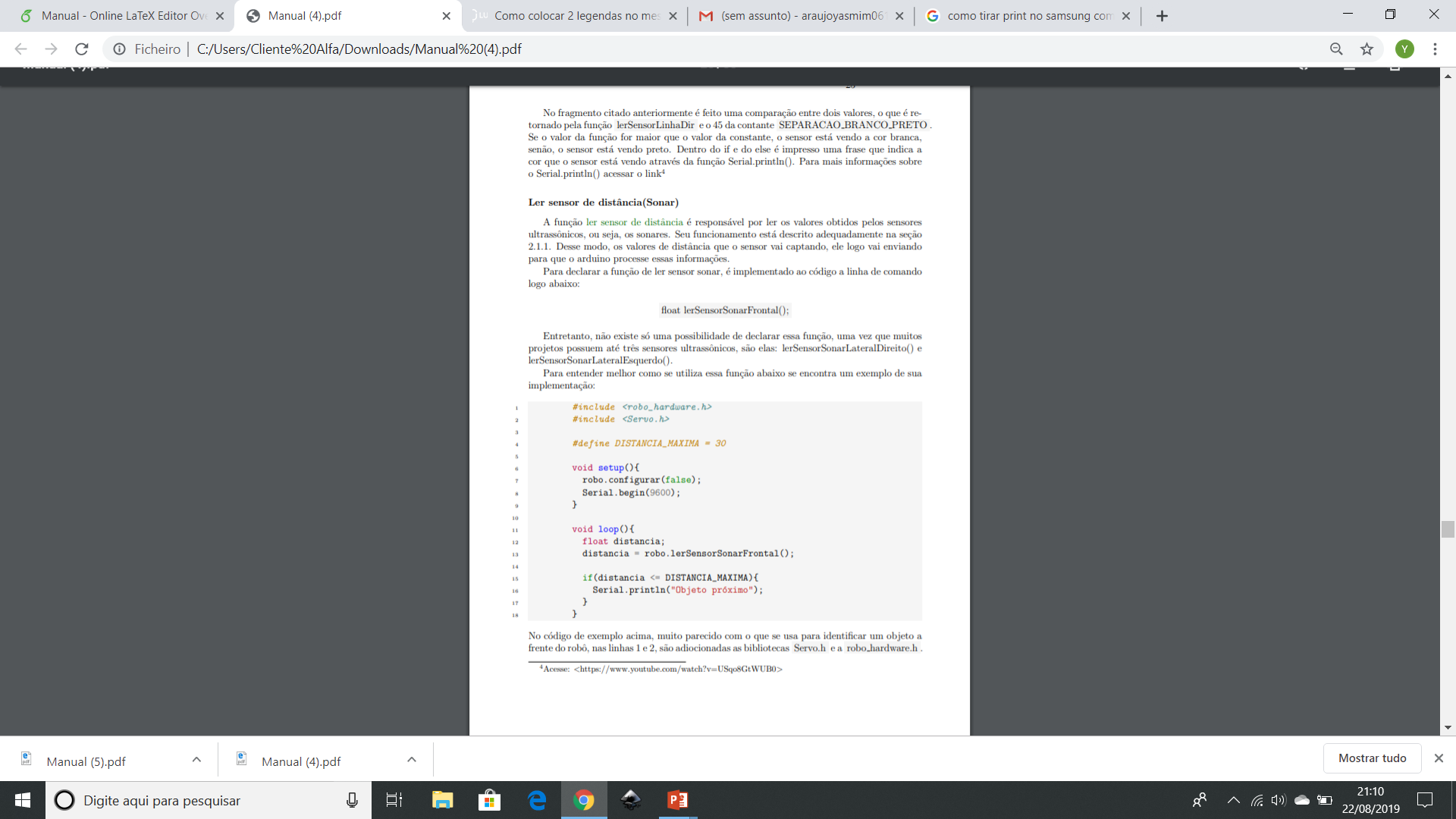 Henrique Eduardo, Michelly Lopes, Pablo Henrique, Yasmim Lorrany
8
Manual
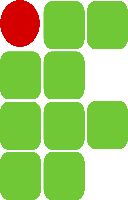 Henrique Eduardo, Michelly Lopes, Pablo Henrique, Yasmim Lorrany
9
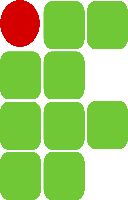 Robô
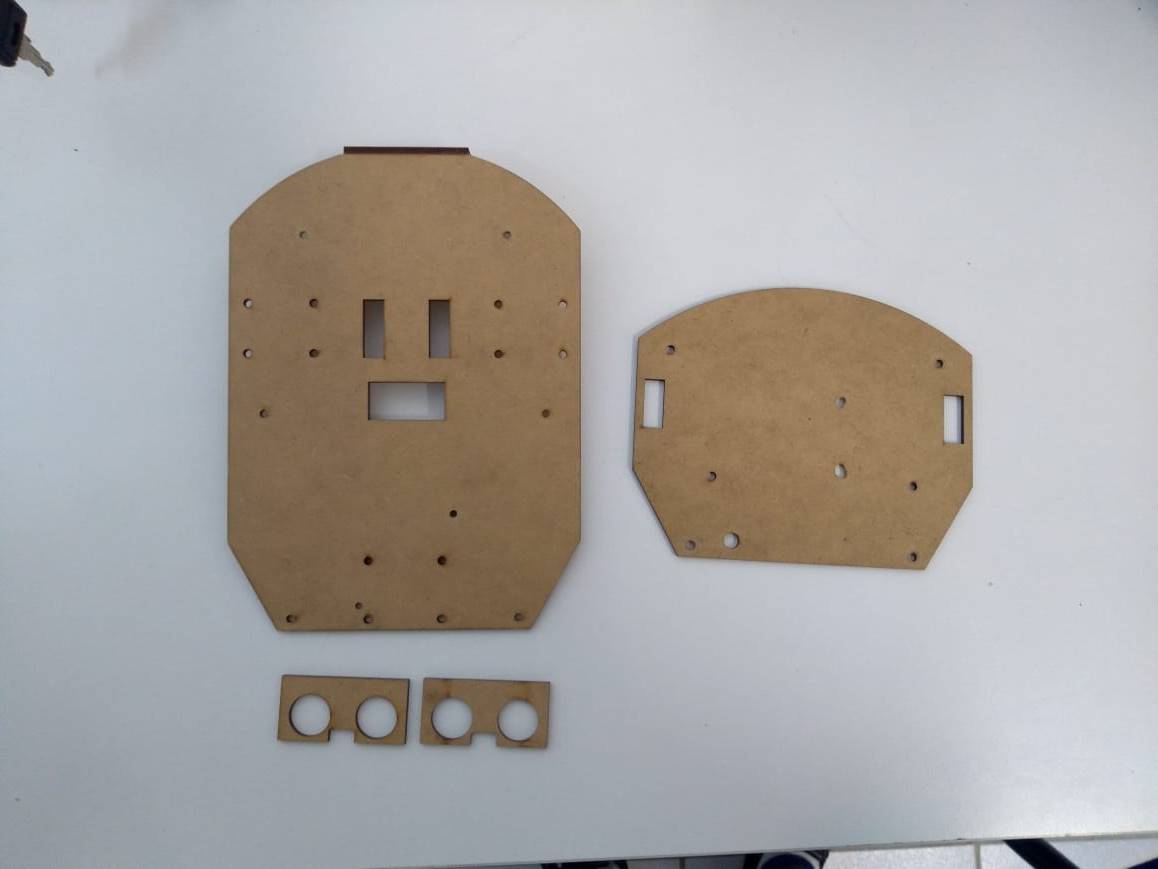 Henrique Eduardo, Michelly Lopes, Pablo Henrique, Yasmim Lorrany
10
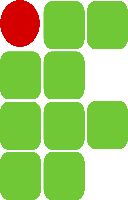 Robô
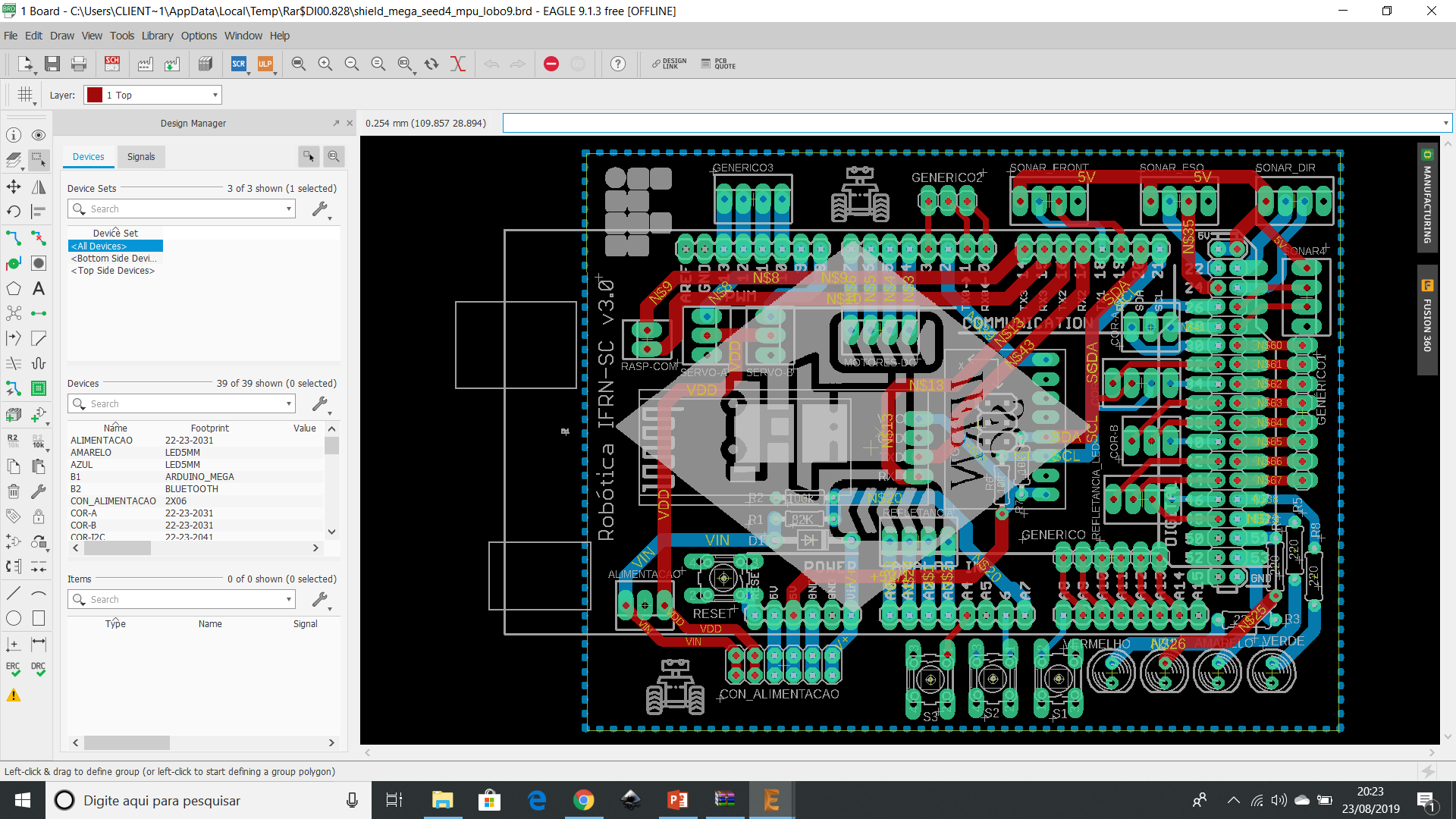 11
Henrique Eduardo, Michelly Lopes, Pablo Henrique, Yasmim Lorrany
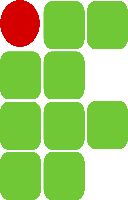 Robô
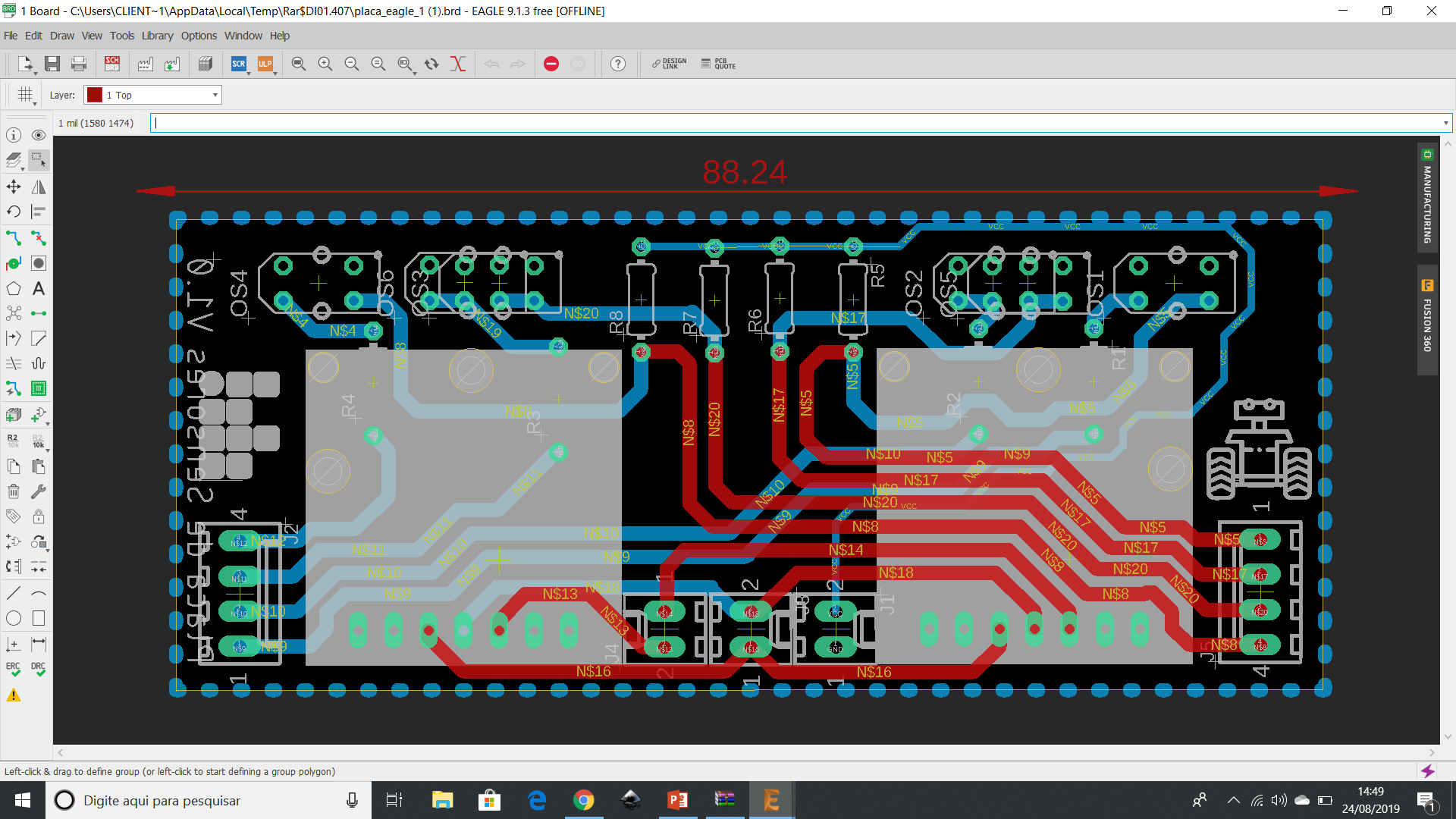 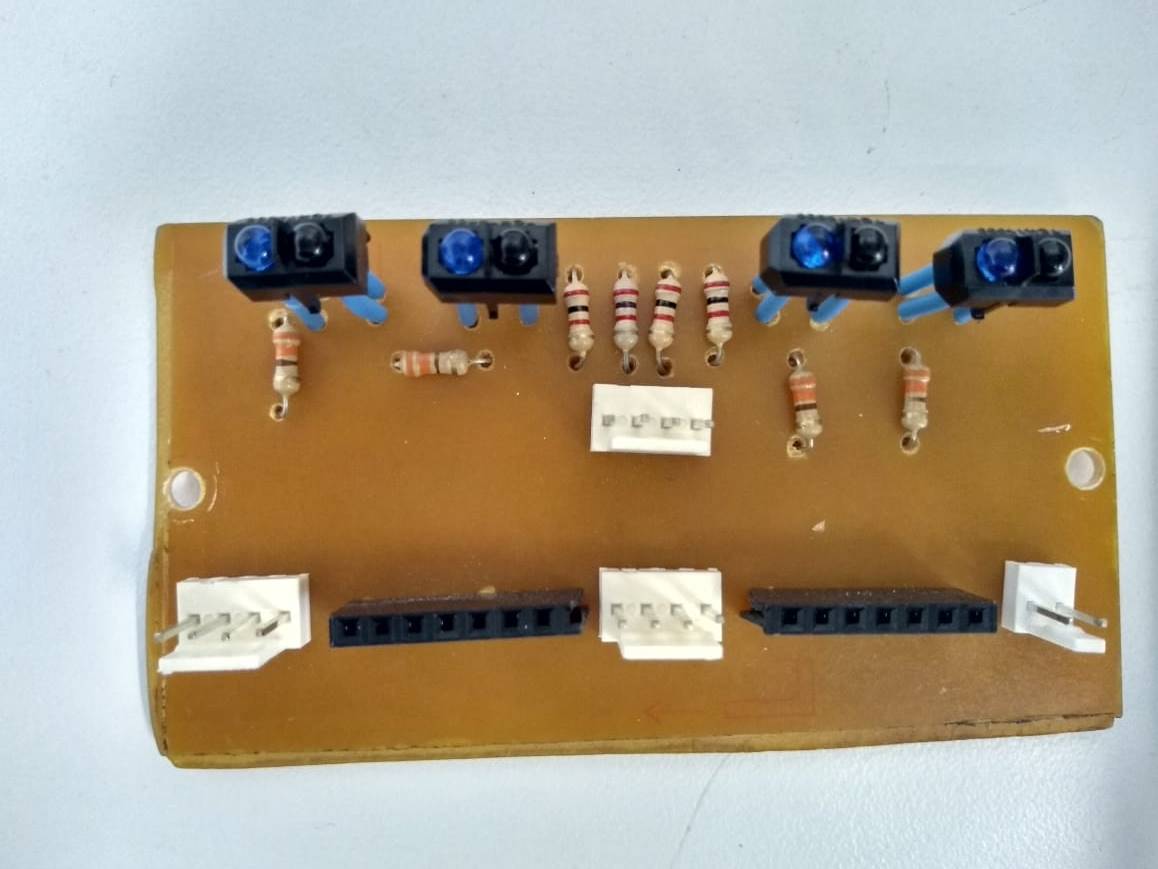 12
Henrique Eduardo, Michelly Lopes, Pablo Henrique, Yasmim Lorrany
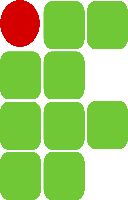 Robô
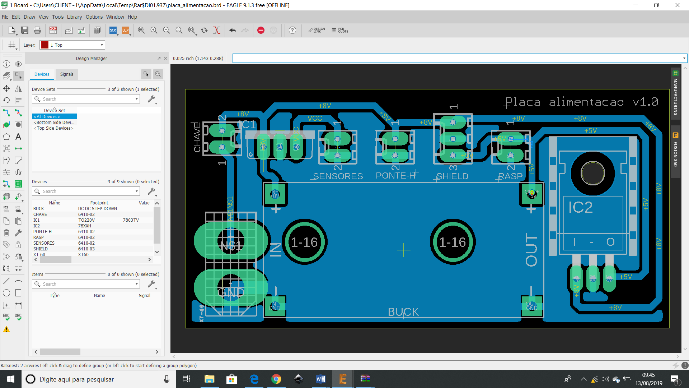 Henrique Eduardo, Michelly Lopes, Pablo Henrique, Yasmim Lorrany
13
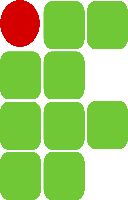 Vídeos
14
Henrique Eduardo, Michelly Lopes, Pablo Henrique, Yasmim Lorrany
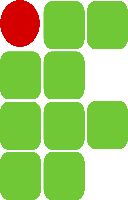 Vídeos
15
Henrique Eduardo, Michelly Lopes, Pablo Henrique, Yasmim Lorrany
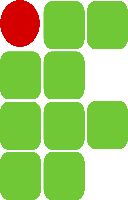 Dificuldades
Adequação do conteúdo ao público-alvo.
Correção no chassi.
Atraso nas placas.
Falta de materiais no laboratório.
Henrique Eduardo, Michelly Lopes, Pablo Henrique, Yasmim Lorrany
16
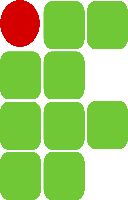 Cronograma
Henrique Eduardo, Michelly Lopes, Pablo Henrique, Yasmim Lorrany
17
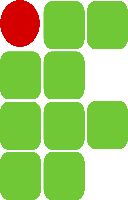 Referências
CAMPOS, Flávio Rodrigues. Robótica Educacional no Brasil: questões em aberto, desafios e perspectivas futuras. Universidade Federal Paulista, 2017. Disponível: <https://periodicos.fclar.unesp.br/iberoamericana/article /viewFile/8778/6944>. Acesso em: 7 jul. 2019.
GUIMARÃES, Fernando. A importância de ser professor no 1ºCiclo: conhecimento escolar e manuais escolares. RepositóriUM, Braga, 2010. Disponível em:
<https://repositorium.sdum.uminho.pt/bitstream/1822/10328/1/IIJornadasEduca%C3%A7%C3%A3oFafe.pdf>. Acesso em: 10 jul. 2019.
ZILLI, Silvana do Rocio. A robótica educacional no ensino fundamental: perspectivas e prática. 2004. Dissertação (Mestrado em Engenharia de Produção) – Universidade Federal de Santa Catarina, Florianópolis, 2004. Disponível em:
<https://repositorio.ufsc.br/xmlui/bitstream/handle/123456789/86930/224814.pdf?sequence=1&sAllowed=y>. Acesso em: 20 jul. 2019
Henrique Eduardo, Michelly Lopes, Pablo Henrique, Yasmim Lorrany
18
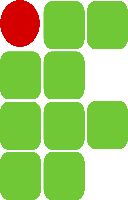 Dúvidas
Henrique Eduardo, Michelly Lopes, Pablo Henrique, Yasmim Lorrany
19